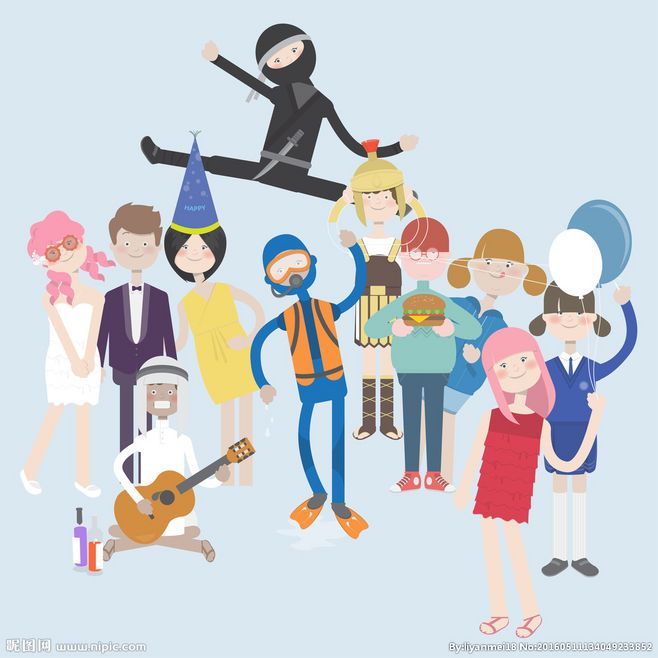 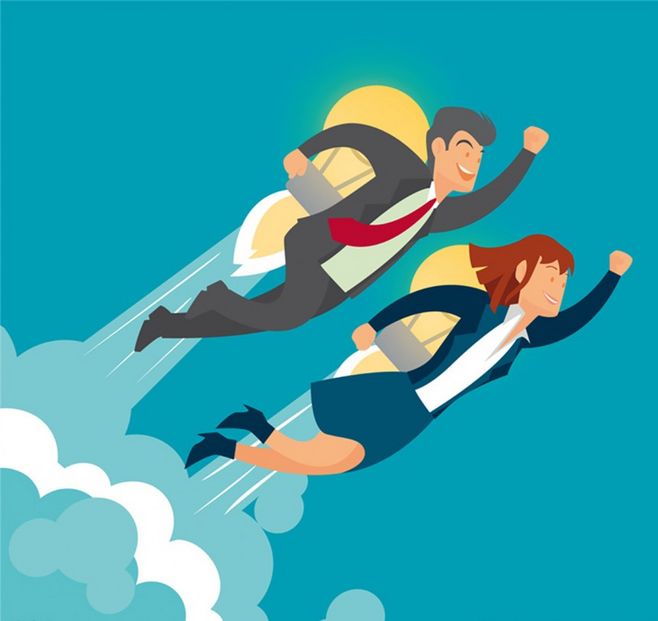 扁平活力学生工作班长竞选
Suitable for enterprise publicity/product promotion/planning scheme
汇报人：xiazaii   时间：XX年XX月
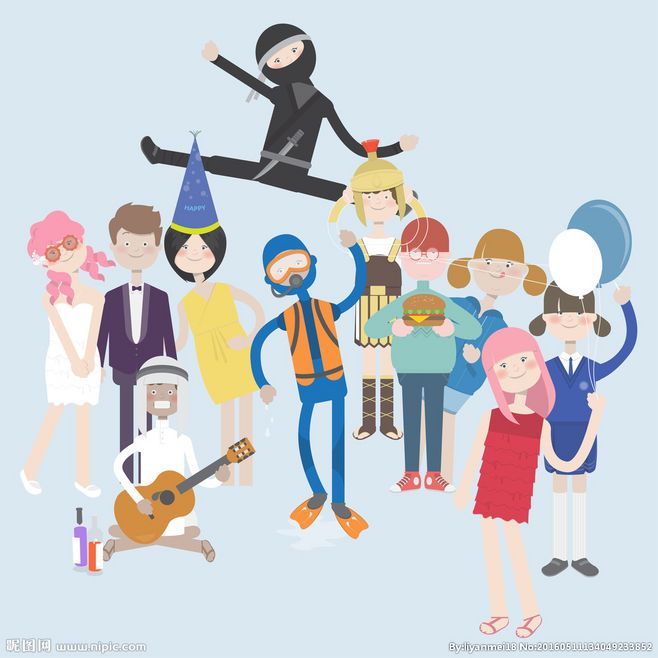 目录页
CONTENTS
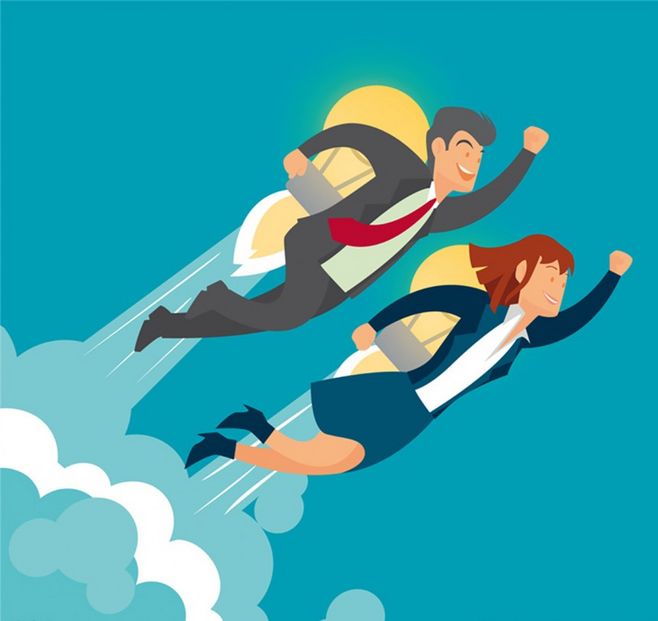 01
03
请输入标题
请输入标题
02
04
请输入标题
请输入标题
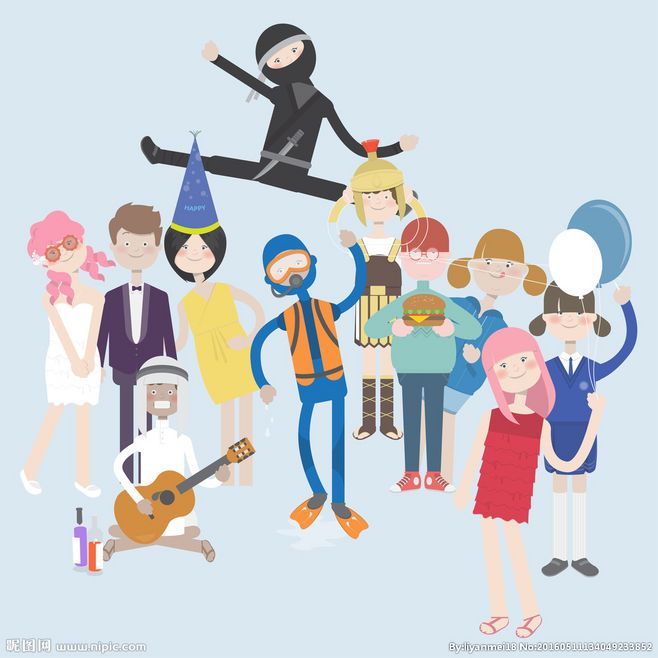 分目录页
CONTENTS
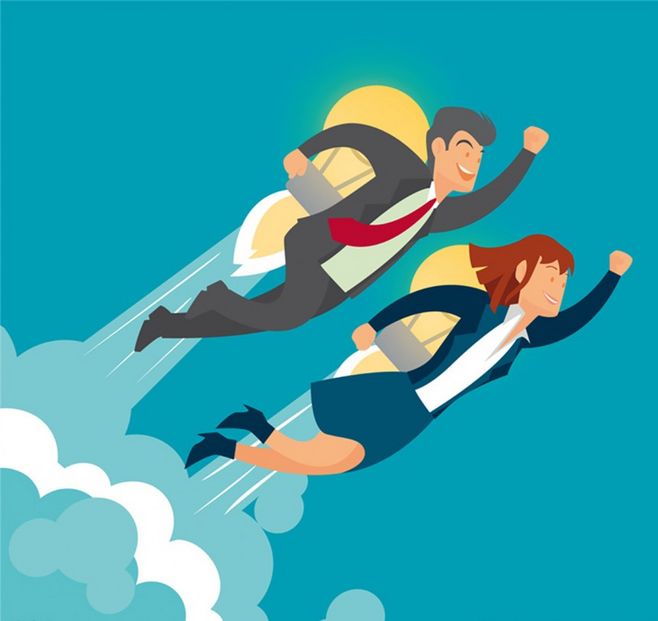 01
请输入标题
Suitable for enterprise publicity/product promotion/planning scheme
添加标题
添加标题
添加标题
添加标题
关于我
添加标题
单击输入您的文字信息单击输入您的文字信息单击输入您的文字信息单击输入您的文字信息单击输入您的文字信息单击输入您的文字信息单击输入您的文字信息单击输入您的文字信息单击输入您的文字信息
关于我
单击此处输入标题
单击此处输入标题
在此输入您的图表说明文字，在此输入您的图表说明文字，在此输入您的图表说明文字
在此输入您的图表说明文字，在此输入您的图表说明文字，在此输入您的图表说明文字
单击此处输入标题
单击此处输入标题
在此输入您的图表说明文字，在此输入您的图表说明文字，在此输入您的图表说明文字
在此输入您的图表说明文字，在此输入您的图表说明文字，在此输入您的图表说明文字
关于我
输入内容
输入内容
输入内容
输入内容
添加标题
添加标题
添加标题
添加标题
在此录入上述图表的描述说明，在此录入上述图表的描述说明，在此录入上述图表的描述说明。
在此录入上述图表的描述说明，在此录入上述图表的描述说明，在此录入上述图表的描述说明。
在此录入上述图表的描述说明，在此录入上述图表的描述说明，在此录入上述图表的描述说明。
在此录入上述图表的描述说明，在此录入上述图表的描述说明，在此录入上述图表的描述说明。
在此录入本图表的综合描述说明，在此录入本图表的综合描述说明，在此录入本图表的综合描述说明。在此录入本图表的综合描述说明，在此录入本图表的综合描述说明，在此录入上述图表的综合描述说明，在此录入上述图表的综合描述说明，在此录入上述图表的综合描述说明。
关于我
点击添加标题
点击添加标题
2018.04
2014.01
2018.01
2013.06
2014.06
2014.10
2013.09
点击添加标题
2014.08
点击添加标题
2018.02
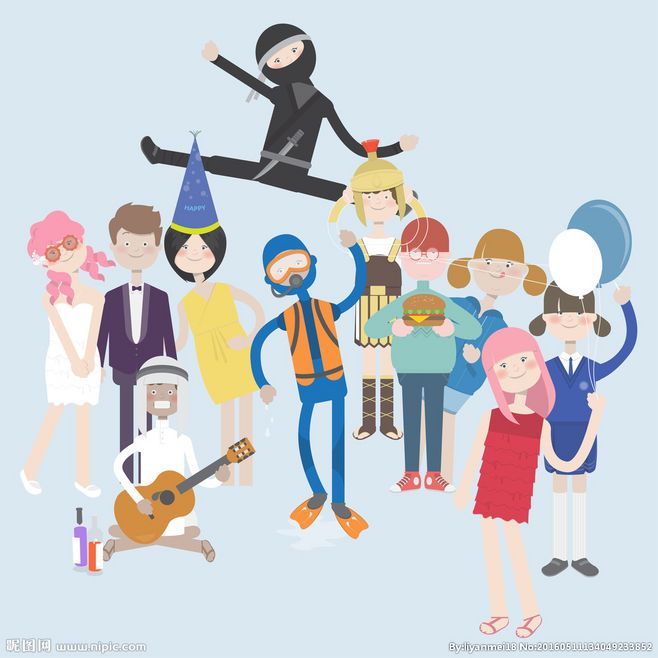 分目录页
CONTENTS
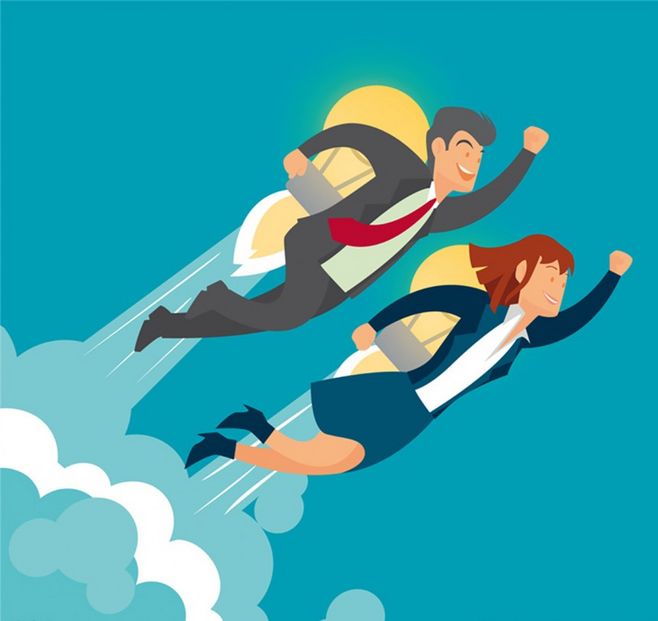 02
请输入标题
Suitable for enterprise publicity/product promotion/planning scheme
岗位认知
添加标题
添加标题
您的内容打在这里，或者通过复制您的文本后，在此框中选择粘贴，并选择只保留文字，在此录入上述图表的综合描述说明。
您的内容打在这里，或者通过复制您的文本后，在此框中选择粘贴，并选择只保留文字，在此录入上述图表的综合描述说明。
2
1
4
3
添加标题
添加标题
您的内容打在这里，或者通过复制您的文本后，在此框中选择粘贴，并选择只保留文字，在此录入上述图表的综合描述说明。
您的内容打在这里，或者通过复制您的文本后，在此框中选择粘贴，并选择只保留文字，在此录入上述图表的综合描述说明。
延迟符号
岗位认知
点击添加标题
点击添加标题
点击添加标题
点击添加标题
点击添加标题
您的内容打在这里，或者通过复制您的文本后
您的内容打在这里，或者通过复制您的文本后
您的内容打在这里，或者通过复制您的文本后
您的内容打在这里，或者通过复制您的文本后
您的内容打在这里，或者通过复制您的文本后，在此框中选择粘贴，并选择只保留文字。您的内容打在这里，或者通过复制您的文本后，在此框中选择粘贴，并选择只保留文字
岗位认知
此处添加标题
您的内容打在这里，或者通过复制您的文本后，在此框中选择粘贴
01
此处添加标题
您的内容打在这里，或者通过复制您的文本后，在此框中选择粘贴
此处添加标题
06
02
您的内容打在这里，或者通过复制您的文本后，在此框中选择粘贴
添加标题
此处添加标题
03
此处添加标题
05
您的内容打在这里，或者通过复制您的文本后，在此框中选择粘贴
您的内容打在这里，或者通过复制您的文本后，在此框中选择粘贴
04
此处添加标题
您的内容打在这里，或者通过复制您的文本后，在此框中选择粘贴
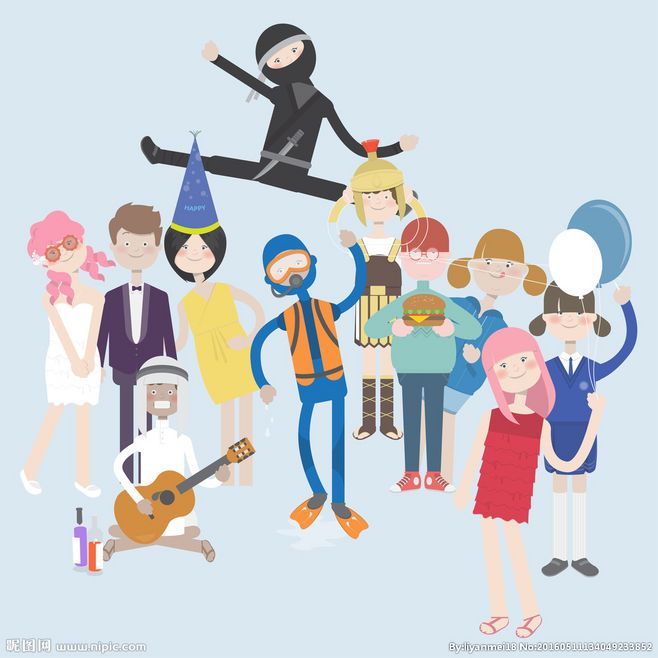 分目录页
CONTENTS
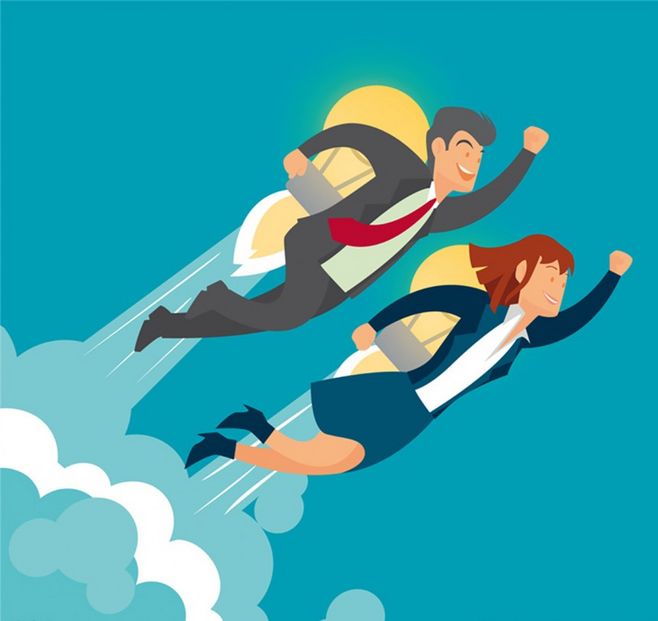 03
请输入标题
Suitable for enterprise publicity/product promotion/planning scheme
胜任能力
输入标题
您的内容打在这里，或者通过复制您的文本后，在此框中选择粘贴，
您的内容打在这里，或者通过复制您的文本后，在此框中选择粘贴，
3
您的内容打在这里，或者通过复制您的文本后，在此框中选择粘贴，
4
您的内容打在这里，或者通过复制您的文本后，在此框中选择粘贴，
2
5
您的内容打在这里，或者通过复制您的文本后，在此框中选择粘贴，
您的内容打在这里，或者通过复制您的文本后，在此框中选择粘贴，
1
6
胜任能力
请在此输入您的标题
请在此输入您的标题
请在此输入您的标题
请在此输入您的标题
胜任能力
请在此输入您的标题
2018
单击请添加文案   单击请添加文案
单击请添加文案   单击请添加文案
单击请添加文案   单击请添加文案
胜任能力
请在此输入您的标题
单击请添加文案   单击请添加文案
单击请添加文案   单击请添加文案
单击请添加文案   单击请添加文案
单击请添加文案   单击请添加文案
单击请添加文案   单击请添加文案
单击请添加文案   单击请添加文案
胜任能力
标题
标题
标题
标题
您的内容打在这里，或者通过复制您的文本后，在此框中选择粘贴，并选择只保留
您的内容打在这里，或者通过复制您的文本后，在此框中选择粘贴，并选择只保留
您的内容打在这里，或者通过复制您的文本后，在此框中选择粘贴，并选择只保留
您的内容打在这里，或者通过复制您的文本后，在此框中选择粘贴，并选择只保留
胜任能力
单击此处添加名称
86%
您的内容打在这里，或者通过复制您的文本后，在此框中选择粘贴，并选择只保留文字。在此录入上述图表的综合描述说明，在此录入上述图表的综合描述说明，在此录入上述图表的综合描述说明，在此录入上述图表的综合描述说明
您的内容打在这里，或者通过复制您的文本后，在此框中选择粘贴，并选择只保留文字。在此录入上述图表的综合描述说明，在此录入上述图表的综合描述说明，在此录入上述图表的综合描述说明，在此录入上述图表的综合描述说明
76%
76%
76%
76%
添加标题
添加标题
添加标题
添加标题
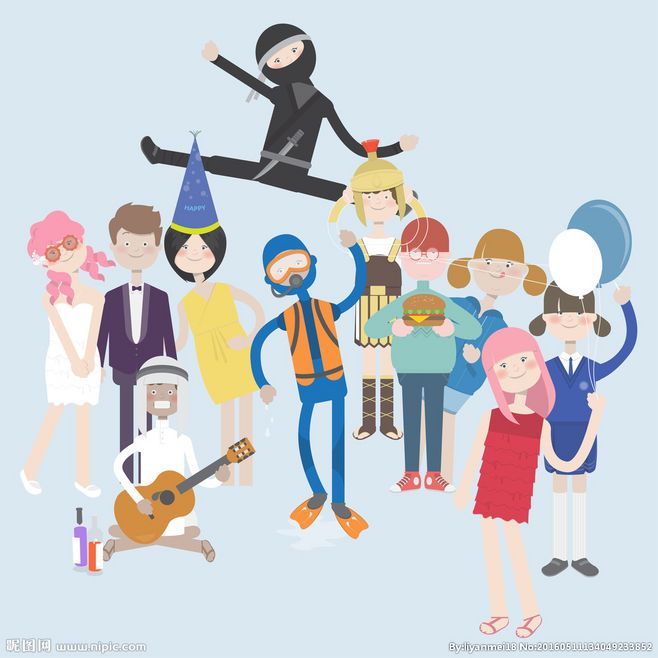 分目录页
CONTENTS
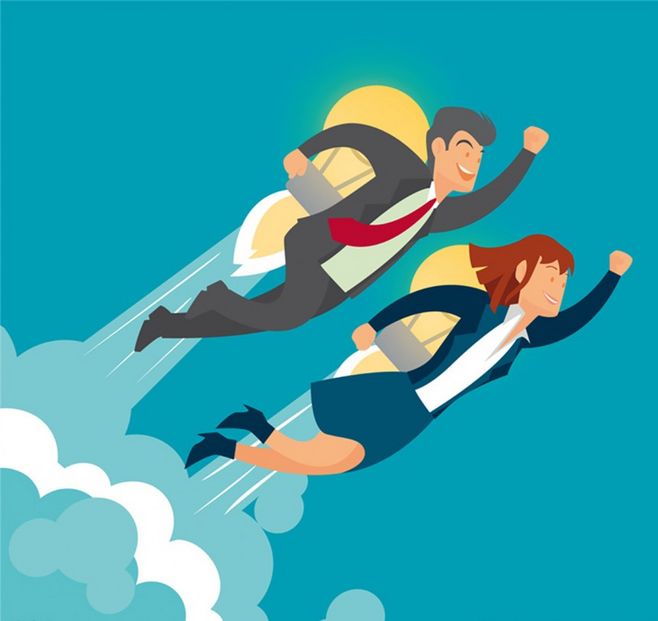 04
请输入标题
Suitable for enterprise publicity/product promotion/planning scheme
目标规划
添加标题
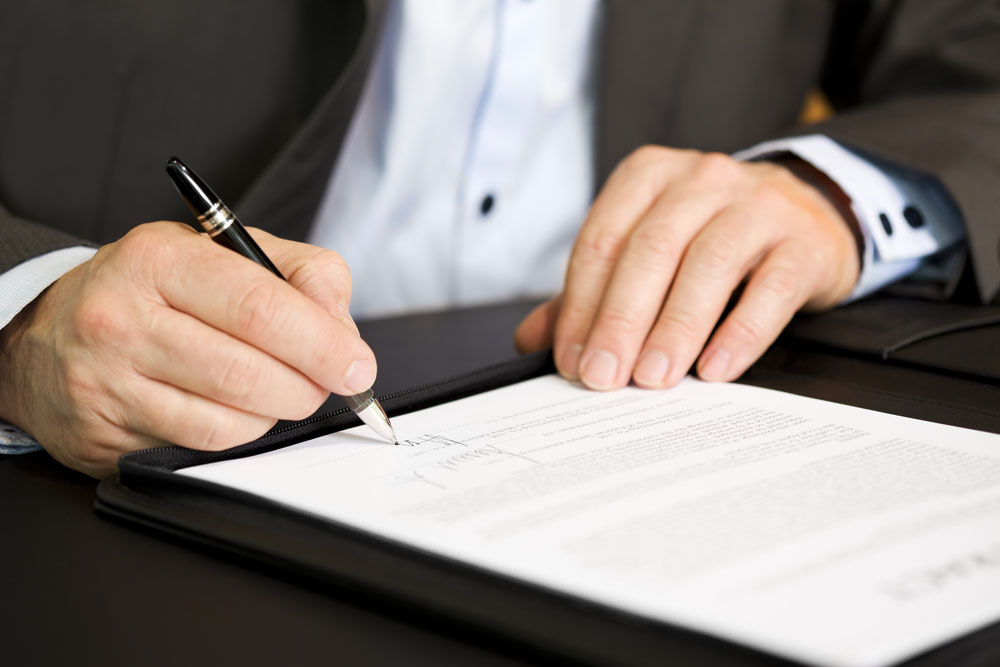 单击输入您的文字信息单击输入您的文字信息单击输入您的文字信息单击输入您的文字信息单击输入您的文字信息单击输入您的文字信息单击输入您的文字信息单击输入您的文字信息单击输入您的文字信息
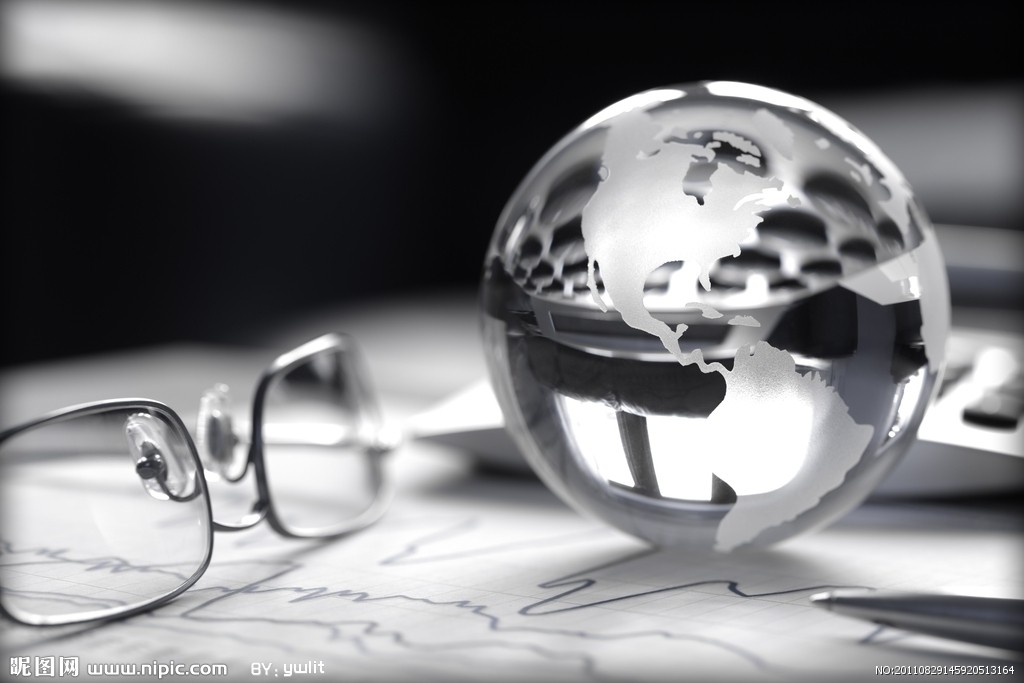 添加标题
单击输入您的文字信息单击输入您的文字信息单击输入您的文字信息单击输入您的文字信息单击输入您的文字信息单击输入您的文字信息单击输入您的文字信息单击输入您的文字信息单击输入您的文字信息
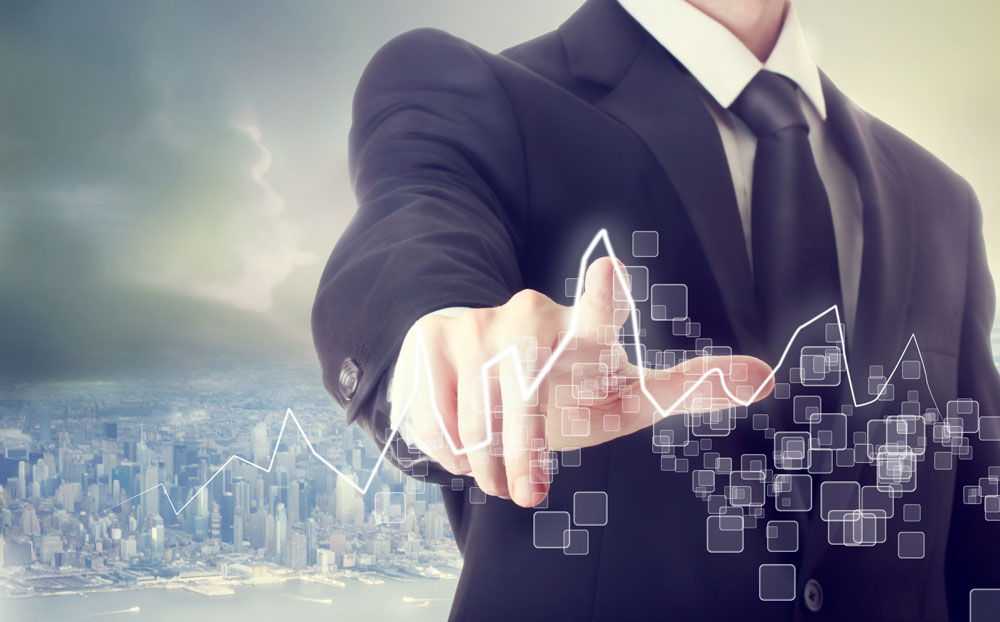 添加标题
单击输入您的文字信息单击输入您的文字信息单击输入您的文字信息单击输入您的文字信息单击输入您的文字信息单击输入您的文字信息单击输入您的文字信息单击输入您的文字信息单击输入您的文字信息
目标规划
添加标题
添加标题
您的内容打在这里，或者通过复制您的文本后，在此框中选择粘贴，并选择只保留文字，在此录入上述图表的综合描述说明。
您的内容打在这里，或者通过复制您的文本后，在此框中选择粘贴，并选择只保留文字，在此录入上述图表的综合描述说明。
2
1
4
3
添加标题
添加标题
您的内容打在这里，或者通过复制您的文本后，在此框中选择粘贴，并选择只保留文字，在此录入上述图表的综合描述说明。
您的内容打在这里，或者通过复制您的文本后，在此框中选择粘贴，并选择只保留文字，在此录入上述图表的综合描述说明。
目标规划
添加小标题
添加小标题
在这里输入你的内容，或者通过复制粘贴你的文本。在这里输入你的内容，或者通过复制粘贴你的文本。
在这里输入你的内容，或者通过复制粘贴你的文本。在这里输入你的内容，或者通过复制粘贴你的文本。
添加小标题
添加小标题
在这里输入你的内容，或者通过复制粘贴你的文本。在这里输入你的内容，或者通过复制粘贴你的文本。
在这里输入你的内容，或者通过复制粘贴你的文本。在这里输入你的内容，或者通过复制粘贴你的文本。
目标规划
单击输入您的文字信息单击输入您的文字信息单击输入您的文字信息
单击输入您的文字信息单击输入您的文字信息单击输入您的文字信息
单击输入您的文字信息单击输入您的文字信息单击输入您的文字信息
单击输入您的文字信息单击输入您的文字信息单击输入您的文字信息
完成步骤
您的内容打在这里，或者通过复制您的文本后，在此框中选择粘贴，并选择只保留文字。
添加标题
添加
标题
您的内容打在这里，或者通过复制您的文本后，在此框中选择粘贴，并选择只保留文字。
添加标题
您的内容打在这里，或者通过复制您的文本后，在此框中选择粘贴，并选择只保留文字。
添加标题
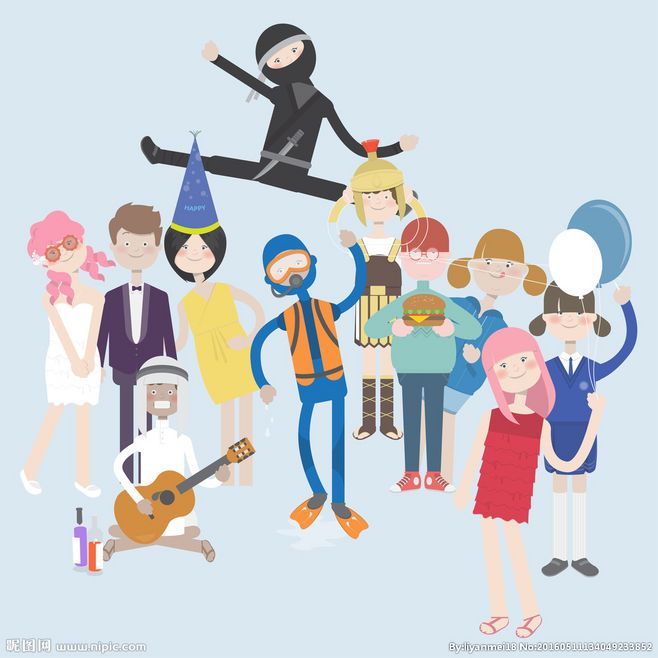 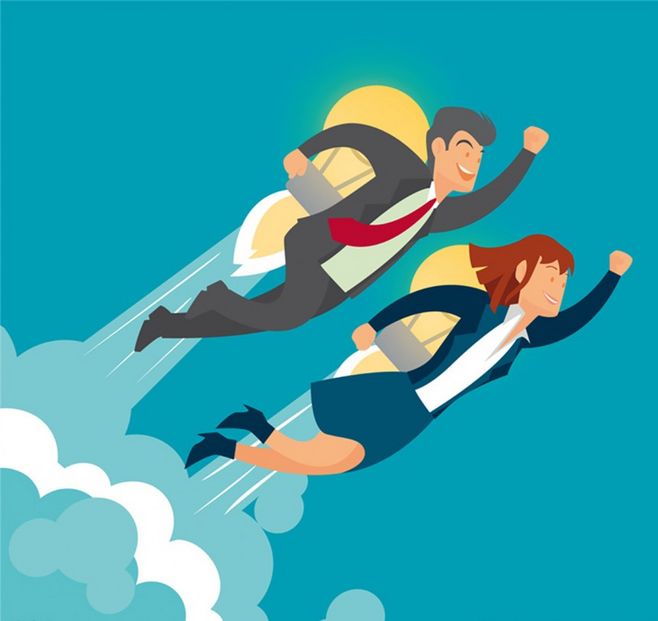 扁平活力学生工作班长竞选
Suitable for enterprise publicity/product promotion/planning scheme